Cozying up to Literacy
Karen Borg
Director Early Childhood Division
Utah Schools for the Deaf and Blind–Blind School
karenbo@usdb.org
Can you remember learning to read?
Baby standing at a low bookshelf on the floor, pulling books out.
Reading is like a river.
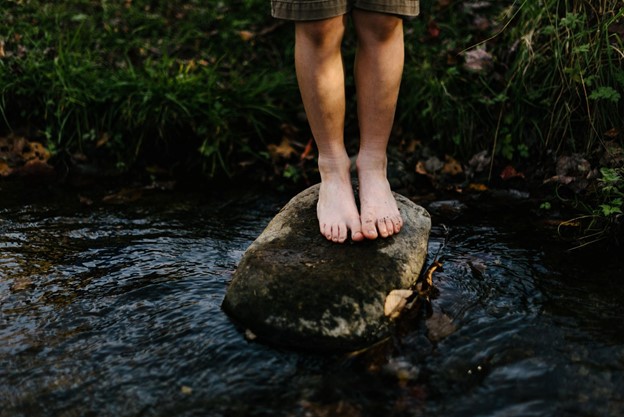 “”
Learning to read, like learning language, begins the moment we’re born. They are immersive processes. A child learns through sensory-rich experiences what words like warm, sour, soft, and bouncy mean. It is playing on the floor with the family pets that teaches her the difference between Ruffin’s “dogness” and Fluffy’s “catness.” How does this immersion begin?
Borg,k, https://www.pathstoliteracy.org/cozying-literacy-getting-started-interaction-and-bonding/
So, what’s the very first literacy skill learned?
The word “love” with a print of a parent’s hand as the “o” and print of two baby’s feet as the “v.”
Literacy in its most basic form is the ability both to understand and to express one’s feelings, desires and experiences to others….

(Perkins Panda Resource Guide, P. 7,  2002).
How every child can thrive.
Attachment and Social Relationships
Children in warm social relationships want to communicate with others
They feel confident that when their needs are expressed they will be met
Secure attachment is based on consistent and responsive caregiving
Secure attachment gives way to exploratory behaviors
Attachment has been linked to school success years later
So, what’s the very first literacy skill learned?
The word “love” with a print of a parent’s hand as the “o” and print of two baby’s feet as the “v.”
Most important factor in very early attachment?
Problem?
Eye contact!
Mom and baby gazing into each other’s eyes.
Baby tucked under Mom’s chin–no eye contact, but enjoying the cuddle.
Babies Communicate in LOTS of ways
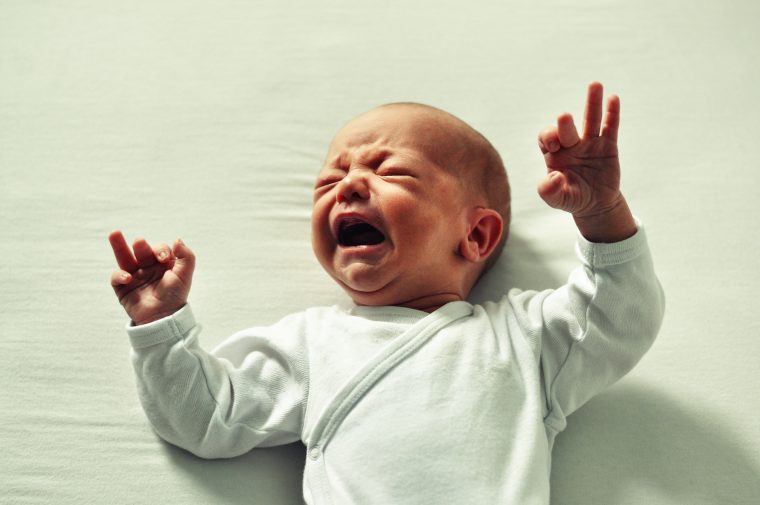 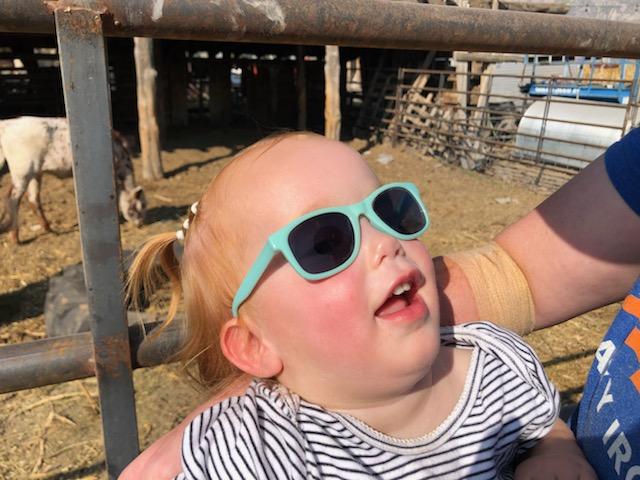 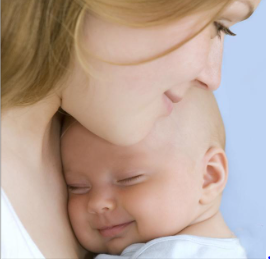 Baby frowning and turning away from a spoonful of food
Newborn baby crying
Baby with a big smile wearing sunglasses. .
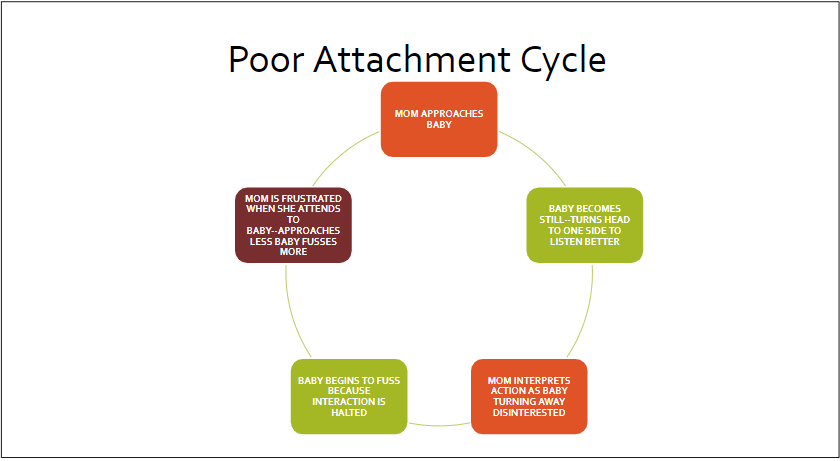 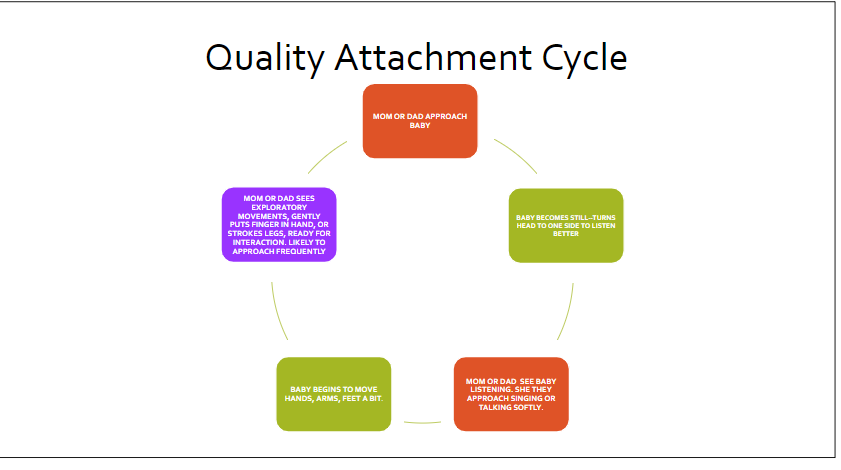 How to Build a Dyad
ACKNOWLEDGE AND REWARD NONVERBAL COMMUNICATION
CRYING, TURNING, OTHER CUES
DEVELOP STOP AND GO GAMES
EXAMPLE: SWING BABY IN A BLANKET (OR PLAY A TICKLE GAME, ETC.) FOR 5 TO 10 SECONDS. STOP. WAIT FOR SOME SIGN FROM BABY THAT SHE’D LIKE THAT GAME TO CONTINUE. HONOR THE REQUEST. REPEAT. 
NOVEL INTERACTIONS (PLAY)
STAND ON A CHAIR; TURN BABY UPSIDE DOWN; WEAR A FUNNY HAT OR GLASSES. WATCH FOR CUES IN CHILD.  HONOR THE REQUEST. REPEAT. 
JAN VAN DIJK ON PERKINS OR YOU TUBE
How to Build a Dyad
Respond verbally to the sounds and expressions your child makes.  
“Talk back and forth.”
You can add information by using your language to fill in missing pieces
Think of answering “wh” questions
There’s the kitty.  vs. The kitty is purring.  She is happy because you are petting her back.”
Attachment, communication, and literacy are enhanced by using all of the baby’s senses.
Hearing
Talk to baby as you approach her
Talk to her about what’s happening (Fido is barking because there is a another dog in the yard.  Did you hear the garage door?  Daddy’s home!)
Sing and laugh together
Be sure people identify themselves
Identify sounds. Use other senses to explore (bells, piano, diaper package, etc.)
Allow her to make noise (spoon in metal bowl, cause and effect play, shoes with bells)
https://www.youtube.com/watch?v=jZmns3P0LoA
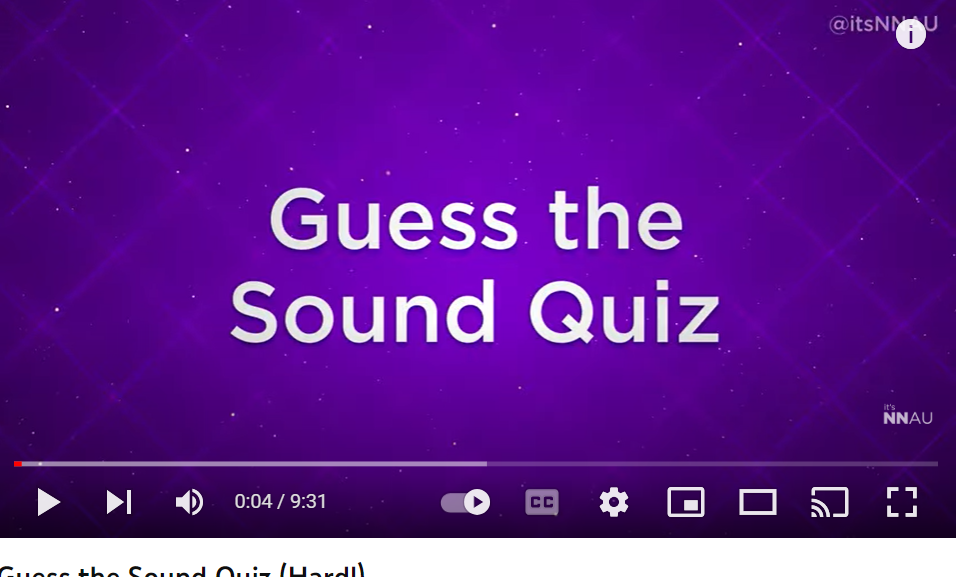 Touch
Develop consistent cues for actions (lift arms over head gently before picking her up, rub tummy before changing diaper)
Remember her feet might be more willing to explore textures than her hands at first. This is OK! Encourage safe exploration with her hands, face, feet and other parts of the body. 
Let baby feel things before used (tissue, wash cloth, diaper, etc.) so she can learn to anticipate
 Borg, K, https://www.pathstoliteracy.org/cozying-literacy-getting-started-interaction-and-bonding/
Smell
Use the same lotions, perfumes etc. so she associates smells with people

Let the baby smell (and feel) things before used on her.  Use smells to build anticipation and routines.

Be sure to identify and name the smells as Baby explores. 

Borg, K, https://www.pathstoliteracy.org/cozying-literacy-getting-started-interaction-and-bonding/
“”
Vision
Babies with low vision can be supported to make eye contact or look at faces when caregivers 
use bright colored accessories such as hats, jewelry and eyeglasses. 
Darkening eyebrows and lashes, or using a bright lipstick can help Baby find a face.
Concept Development: Understanding, formed through experience, that gives meaning to communication or language.
FLOTH
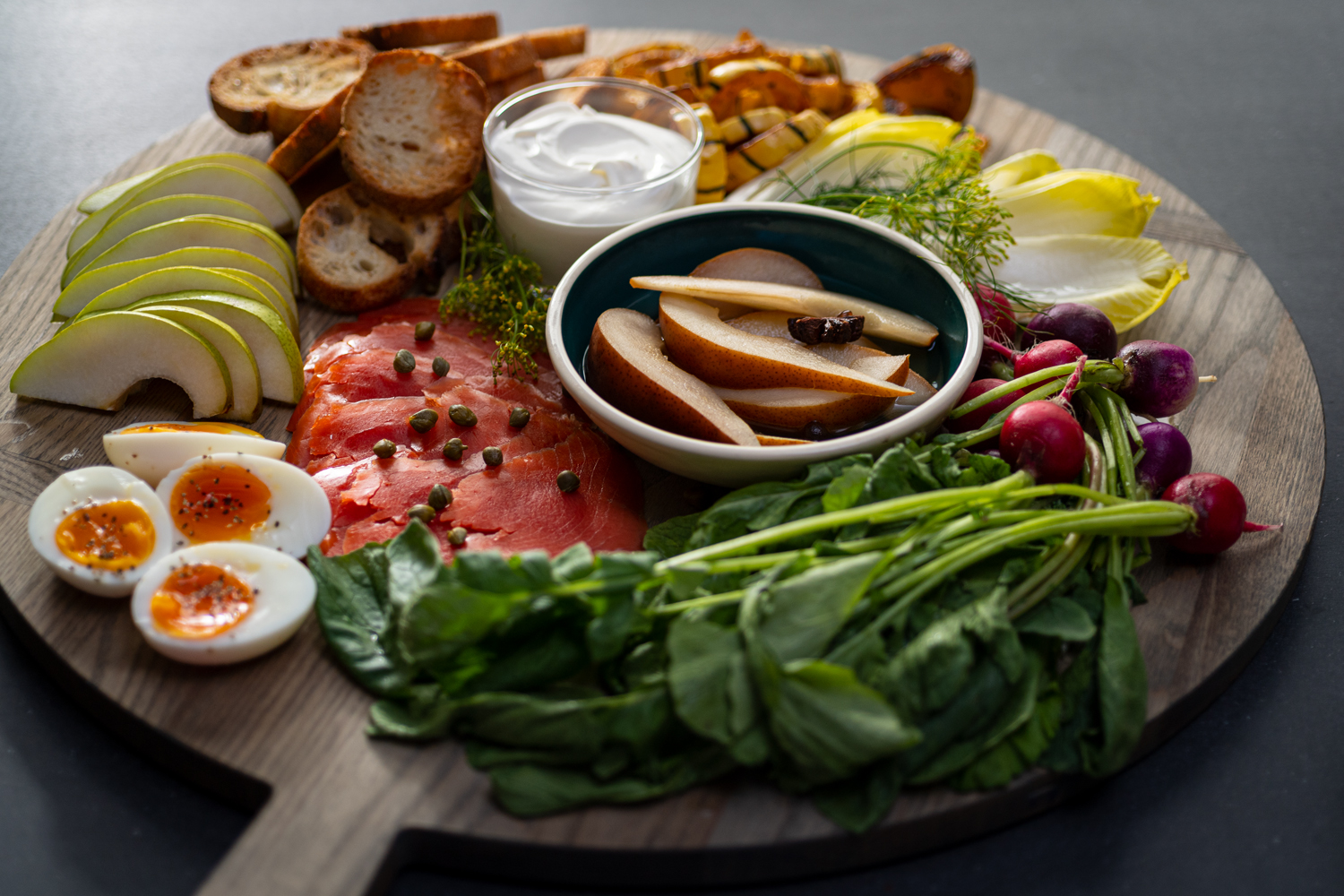 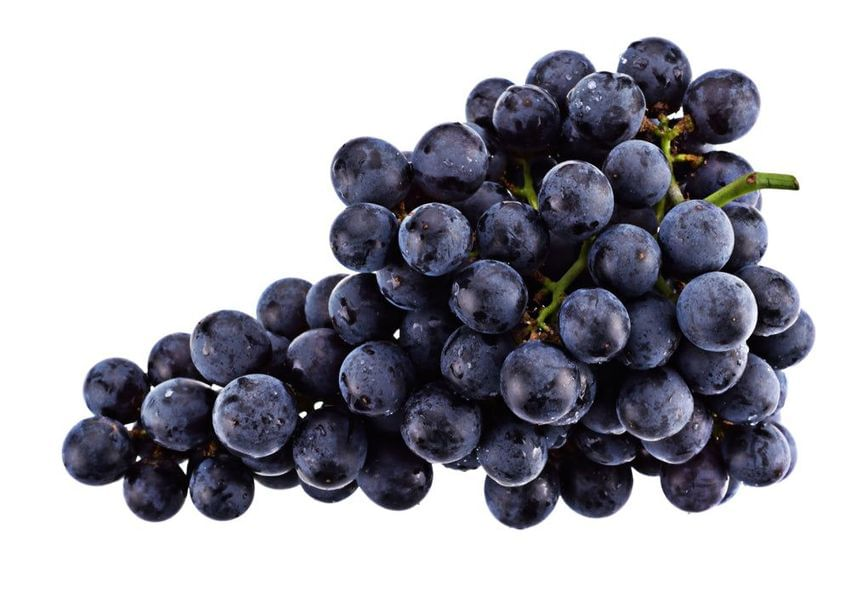 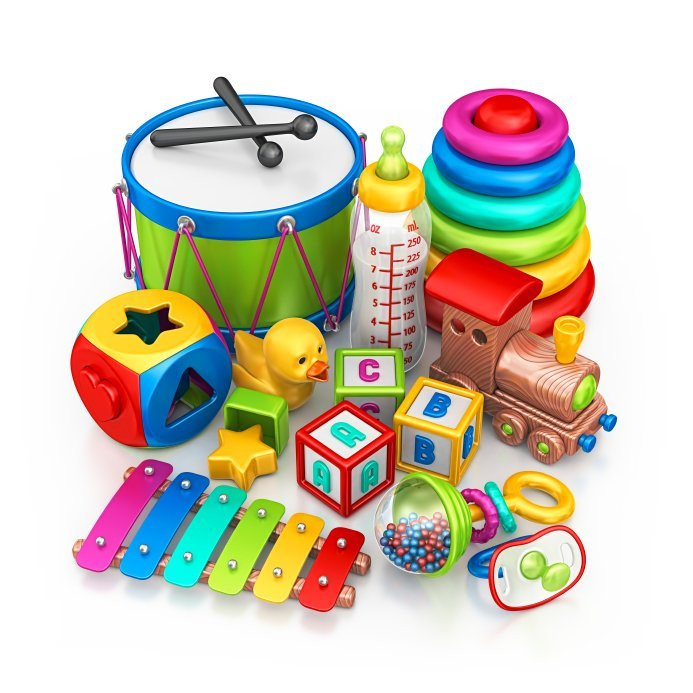 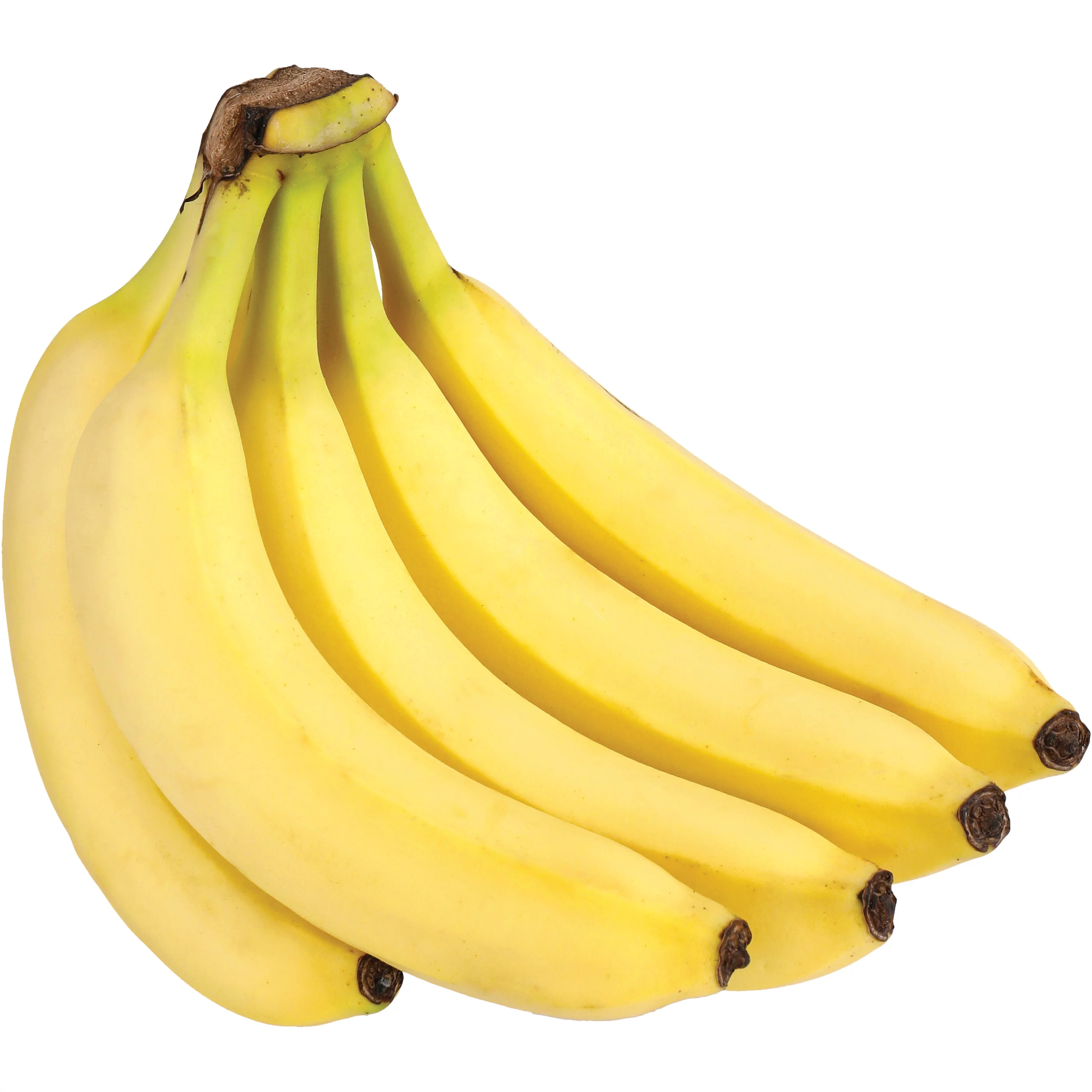 Think About the “-NESS” of an object
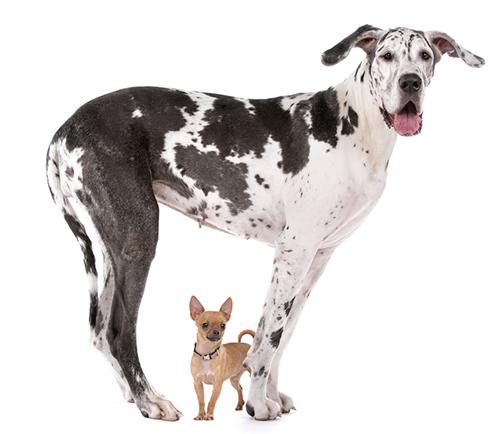 Think: What gives a dog it’s “dogness”?
Four legs? What else has 4 legs?
Fur? Tail? Paws? 
Or is it a combination of all of these elements that through our experience we come to learn means “dog”?
So, how do we teach “-ness”? Or, how do we as practitioners break down concepts to their essential elements for young children who are blind and visually impaired?
Picture of a large, black and white  great Dane with a little beige Chihuahua standing under him.
In order to develop understanding of various concepts, children with visual impairments must have extensive and repeated experiences with real objects” (TSBVI).
http://www.tsbvi.edu/preschool/1117-early-concept-development
HANDS-ON EXPERIENCE
Baby sitting in a tub with kitchen tools to play with
ROUTINES, ROUTINES, ROUTINES.
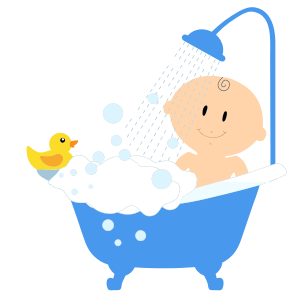 Cartoon drawing of a baby in a bathtub with bubbles overflowing, a showerhead raining down water, and a yellow rubber ducky sitting on the tub edge
Routines are vital to help young children develop concepts and skills that are the basis of literacy. By structuring activities in a clear and predictable manner, children can learn:
an understanding of objects and their functions (toothbrush, shoe)
anticipation
sequencing
cause and effect
attributes such as wet/dry; soft/hard
positional concepts such as on top/under; next to/behind
tactile skills
eye/hand or hand/hand coordination
communication skills
“At the most basic level, these routines should be part of the child's natural activities, including bathing, eating, dressing.  The child should be actively engaged in the steps of the activity, such as helping to turn on the water for the bath, finding the towel and soap, etc.  Learning to identify and gather the objects necessary for the routine helps to make the experience more meaningful.  By following a predictable sequence, the child learns what will happen next and can begin to initiate the next step.  As the child grows and develops, routines can be expanded.”
http://www.pathstoliteracy.org/topic/emergent-literacy/developing-routines
“Gaining hands-on, multi-sensory experiences is not a ‘frill’ for children with visual impairments; it is a necessity.”
Alan Koenig and Carol Farrenkopf
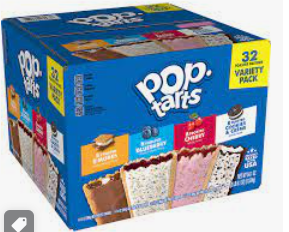 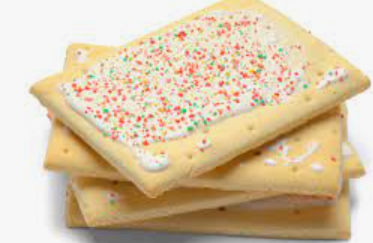 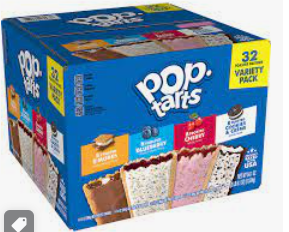 Susan is two years old and has been totally blind since birth.
Everyday Susan’s mom heats up a toaster pastry for Susan’s breakfast.
Every morning Susan hears the pastry go in the toaster oven and then hears the 
bell ding when it is done.
Susan syas, “Breakfast is ready!”
Mom believes that Susan believes that Susan has a complete 
Understanding of breakfast preparation.

Adapted from: http://www.wonderbaby.org/articles/everyday-activities-blind-children
Picture of a neon sign of a question mark
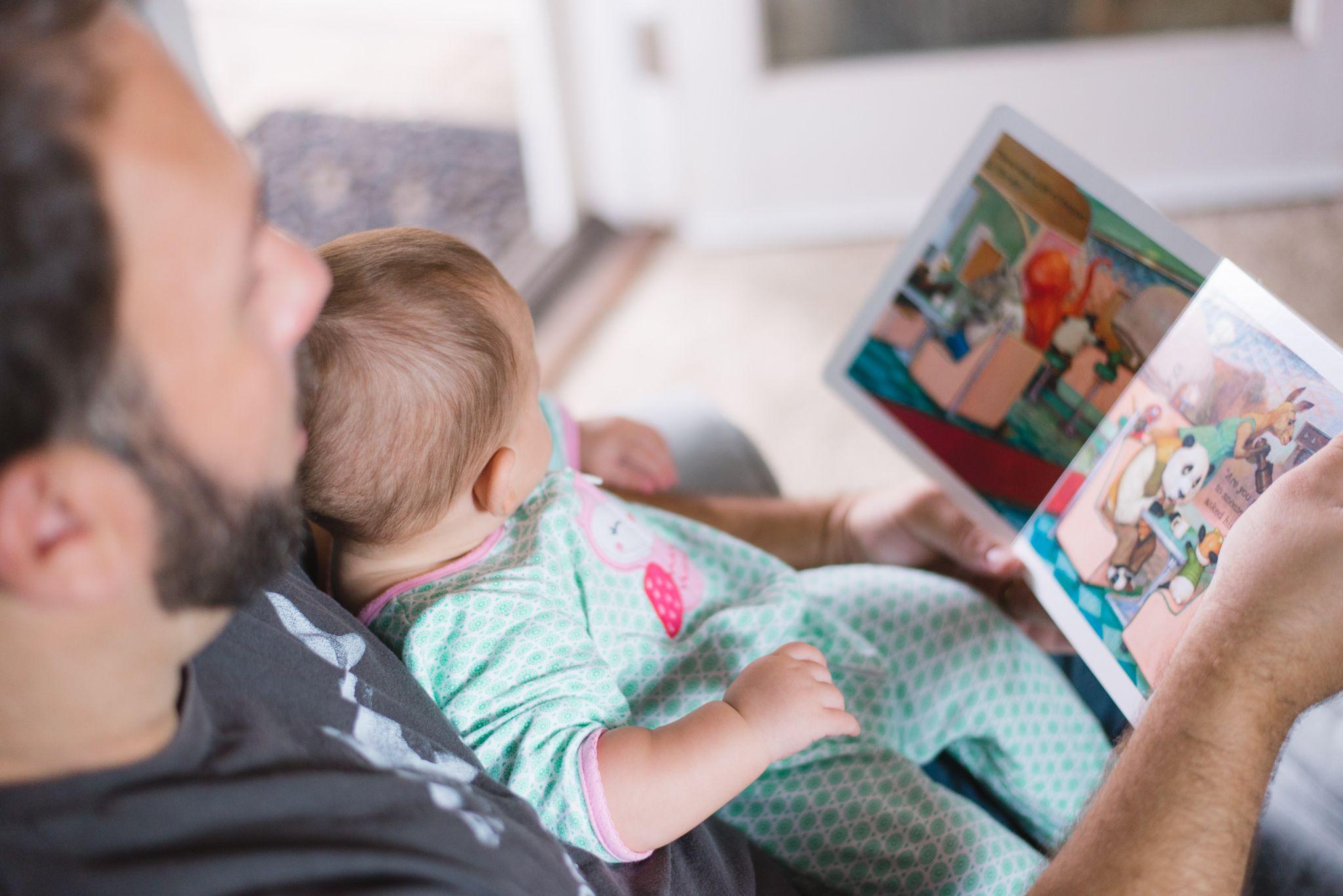 We remember the feeling long before we can remember the words
Baby sitting on Dad’s lap, looking at a book.
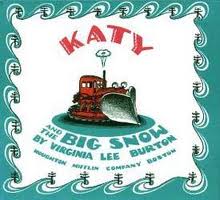 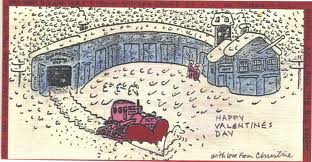 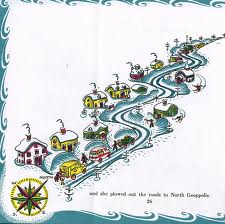 Cover and pictures from the book “Katy and the Big Snow” by Virginia Lee Burton
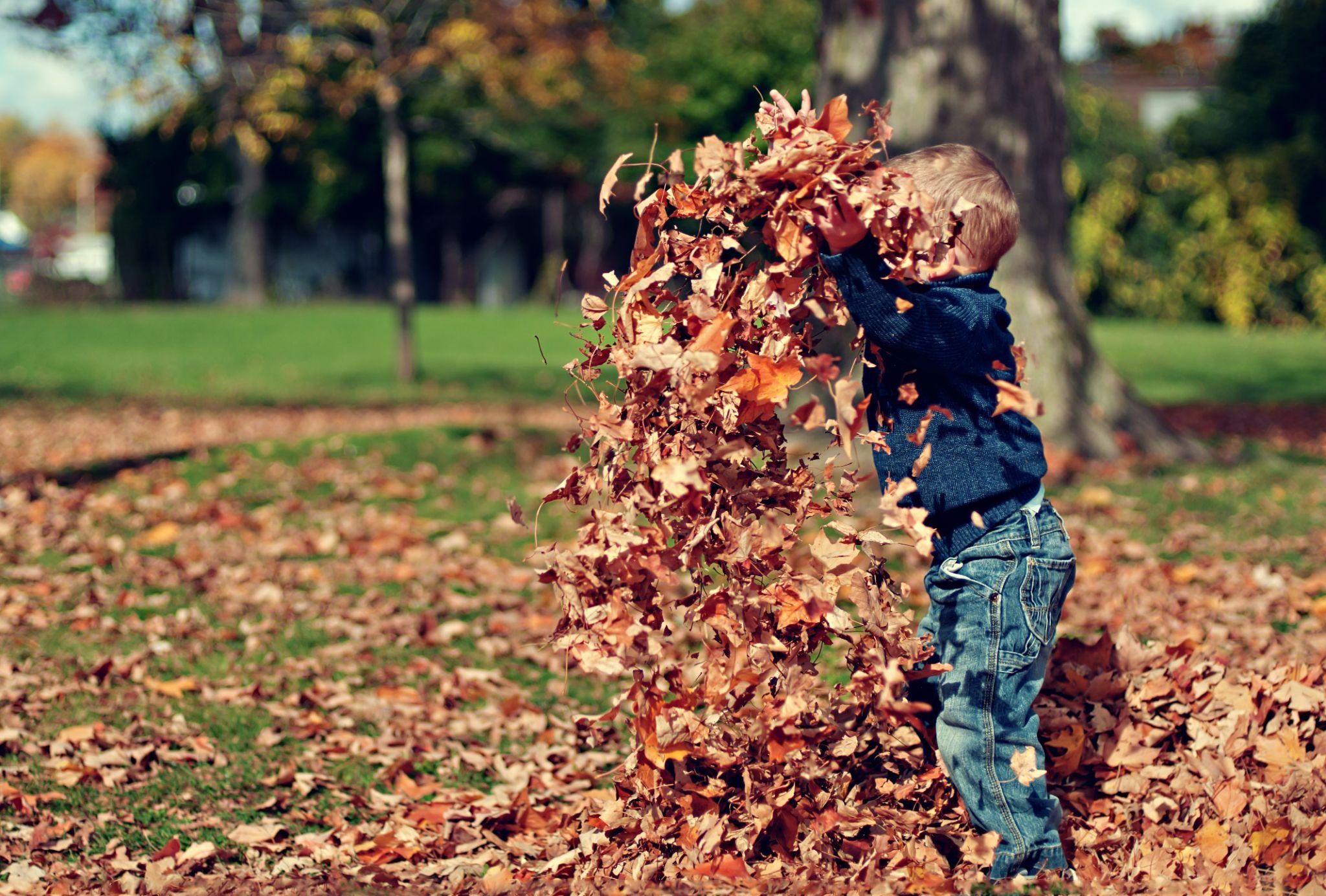 Below: Baby’s hand on a messy tray with a spoon and bits of spaghetti and meatballs
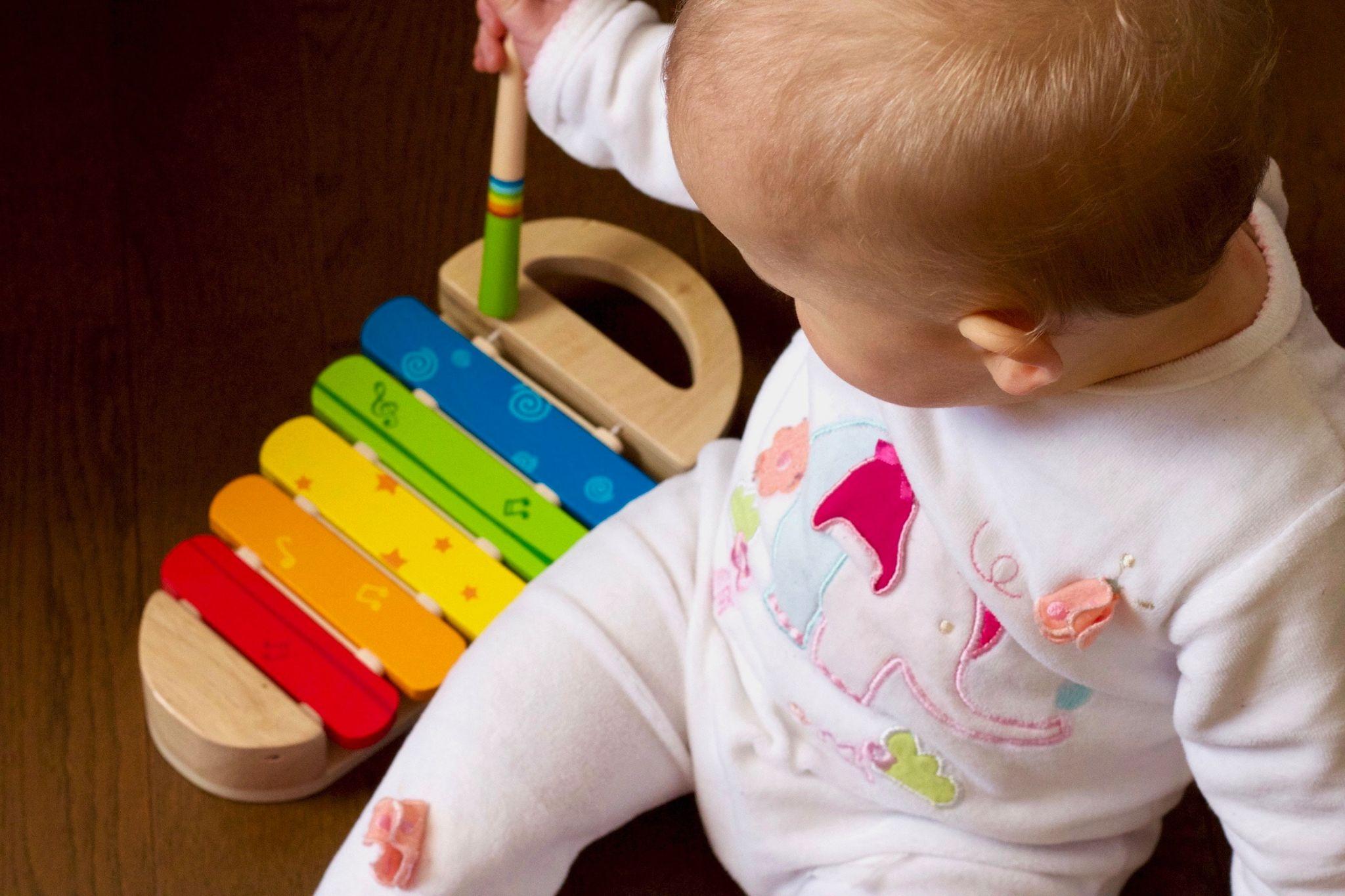 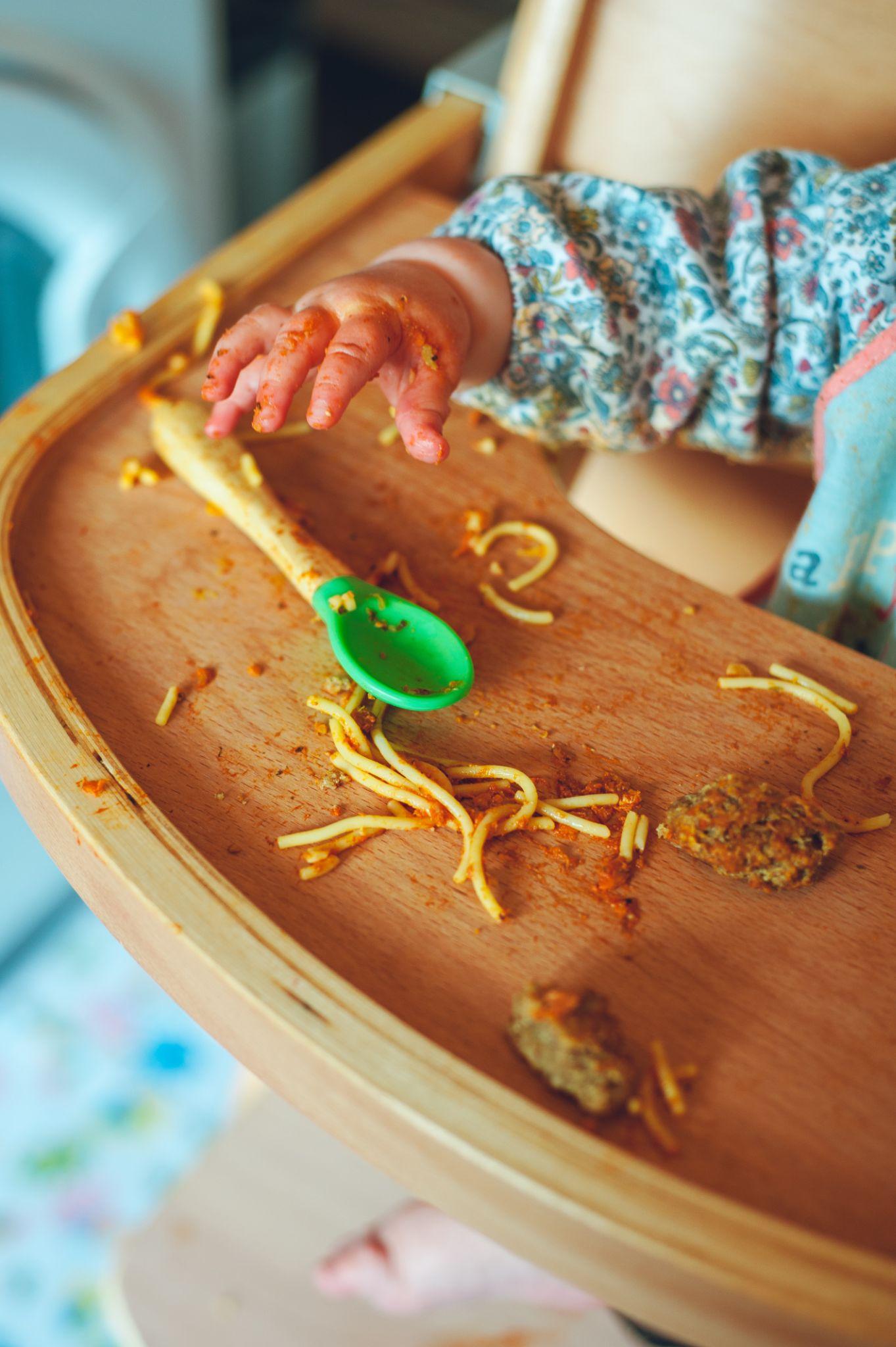 Above: toddler throwing leaves
Below: baby in a dishpan throwing water with a cup.
Above:  Baby playing with a toy xylophone
Below: Baby on her tummy, holding her head up looking at a fluffy dog about 6 inches away from her face.
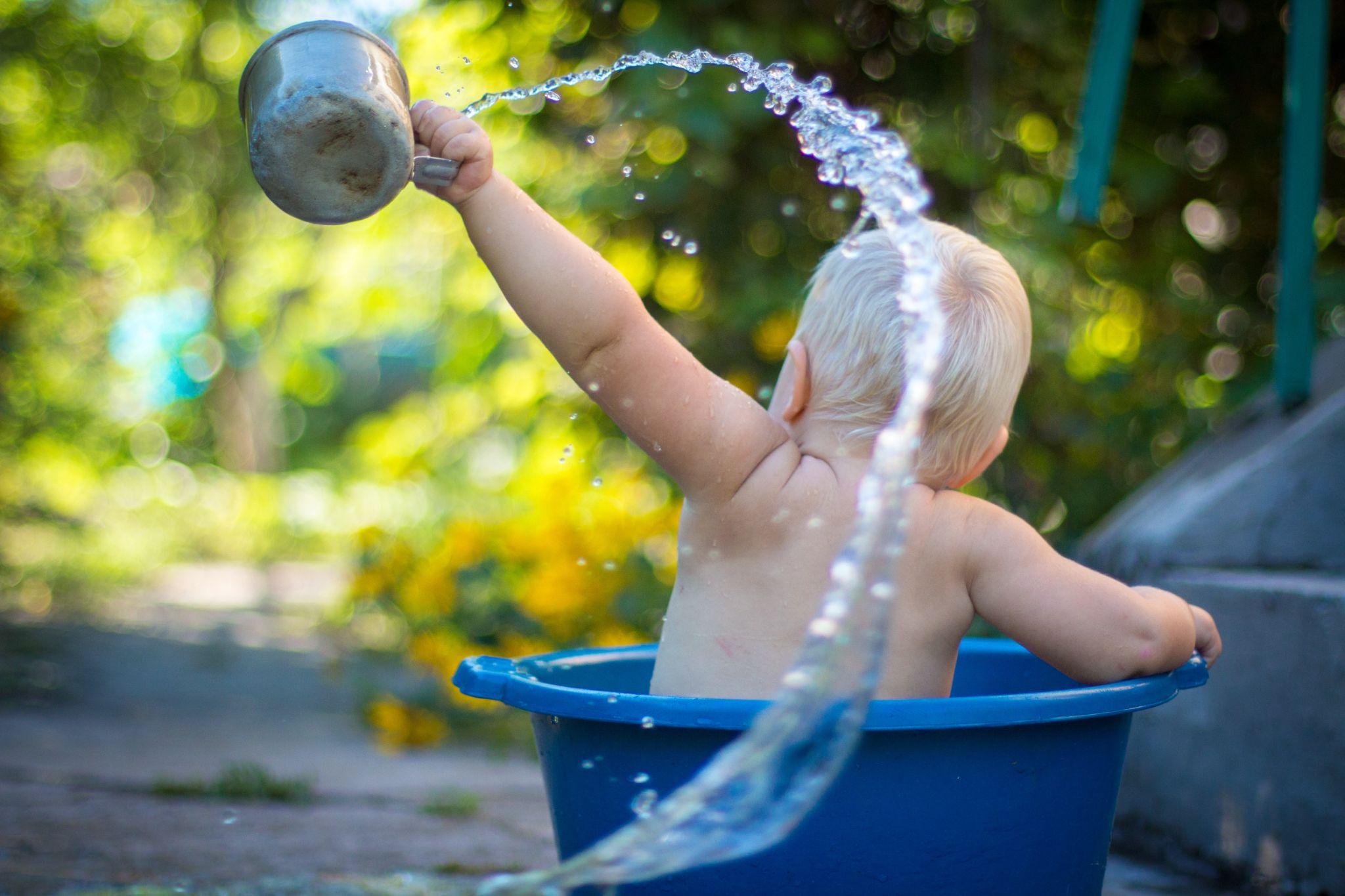 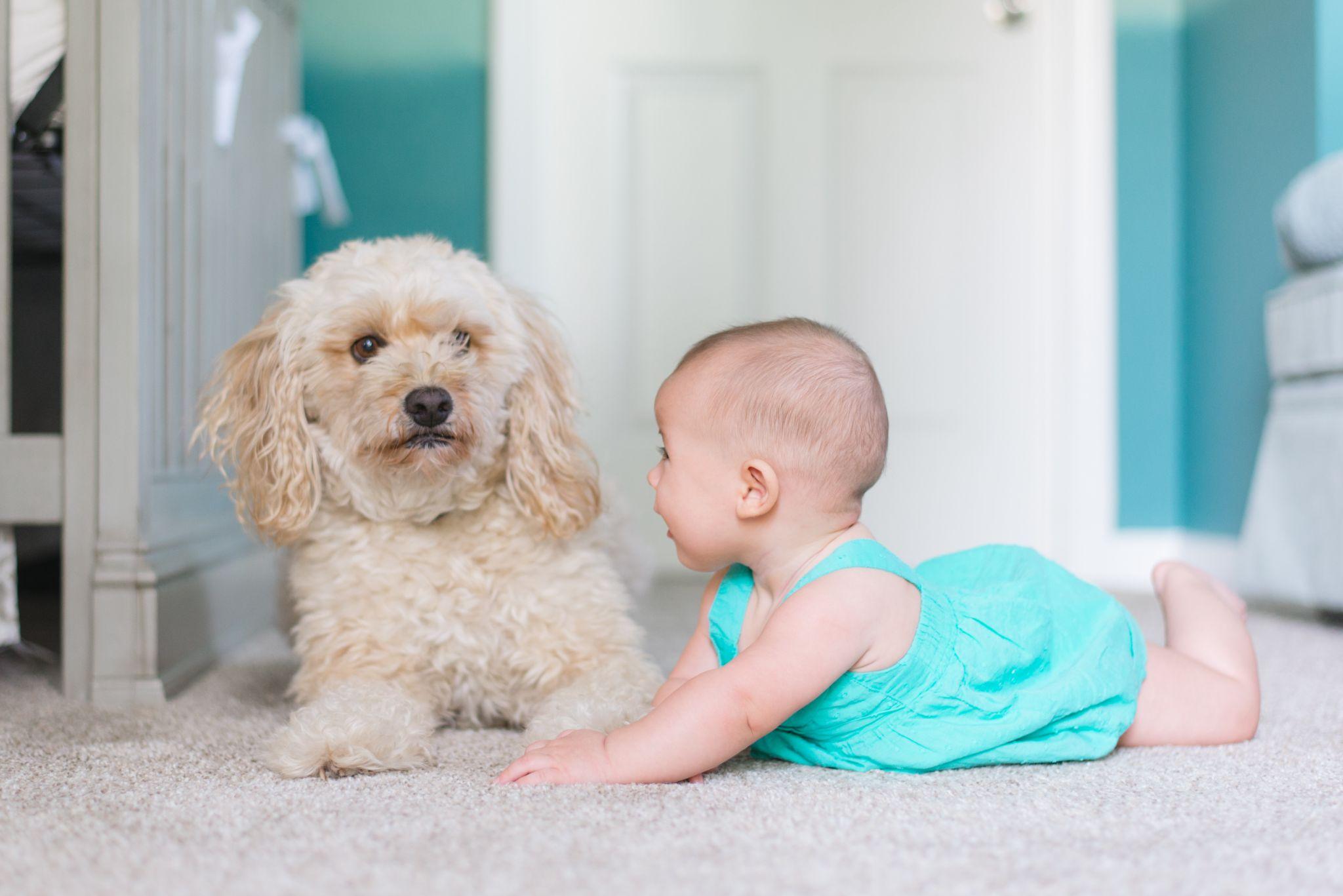 With just a little thought and planning, babies of all abilities can experience reciprocal communication and literacy through daily activities, meaningful interactions, and loving relationships.
Baby sitting in a tub with kitchen tools to play with
Karen Borg
karenbo@usdb.org
801.629.4748
REFERENCES
Borg, k  https://www.pathstoliteracy.org/cozying-literacy-getting-started-interaction-and-bonding/
(Perkins Panda Resource Guide, P. 7,  2002).
https://www.ted.com/talks/molly_wright_how_every_child_can_thrive_by_five?language=en
Guess the Sound Quiz,https://www.youtube.com/watch?v=jZmns3P0LoA
http://www.tsbvi.edu/preschool/1117-early-concept-development
http://www.pathstoliteracy.org/topic/emergent-literacy/developing-routines
Koenig, A. J., & Farrenkopf, C. (1997). Essential experiences to undergird the early development of literacy. Journal of Visual Impairment & Blindness, 91(1), 14-24.
http://www.wonderbaby.org/articles/everyday-activities-blind-children















K
Thanks!
Do you have any questions?

youremail@freepik.com 
+91  620 421 838 
yourwebsite.com
Please keep this slide for attribution